Determine whether a Rubik’s Cube is solvable without moving
DavidGuo
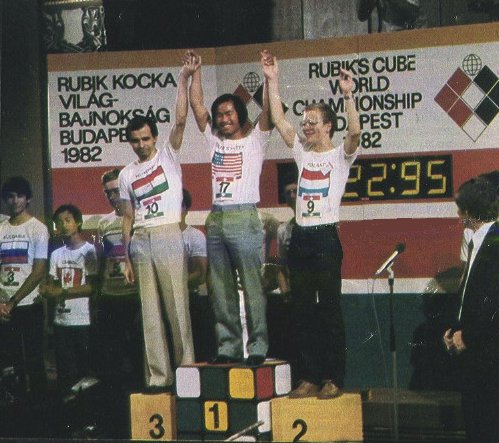 History
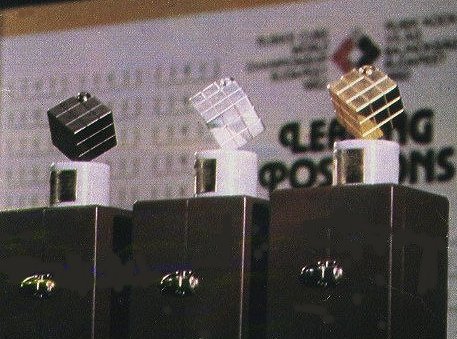 Ernö Rubik
"How could the blocks move independently without falling apart?" 
Hungarian patent in January 1975.
The first world championship took place on June 5, 1982 in Budapest.
World Rubik's Cube Championship 2007
2
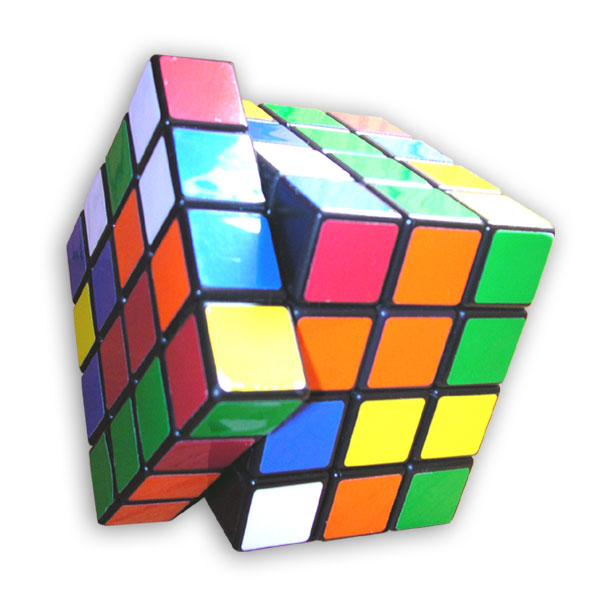 Cube Revenge


Proffessor Cube


Mini Cube
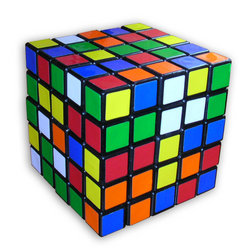 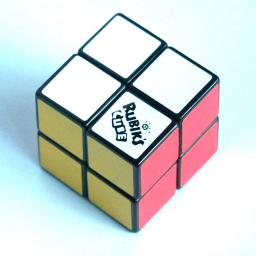 3
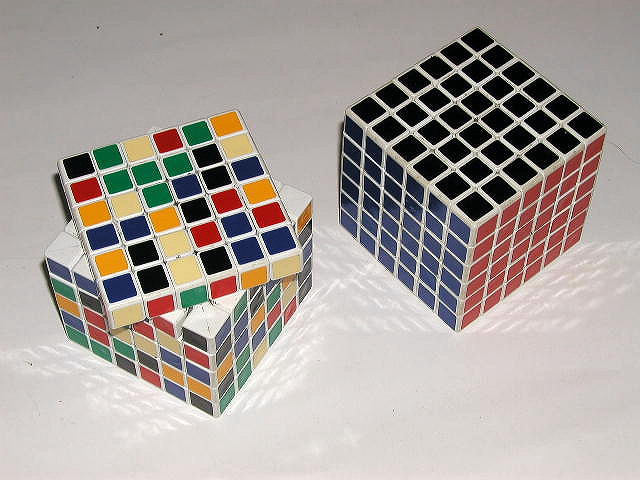 6x6x6 Cube



7x7x7 Cube?
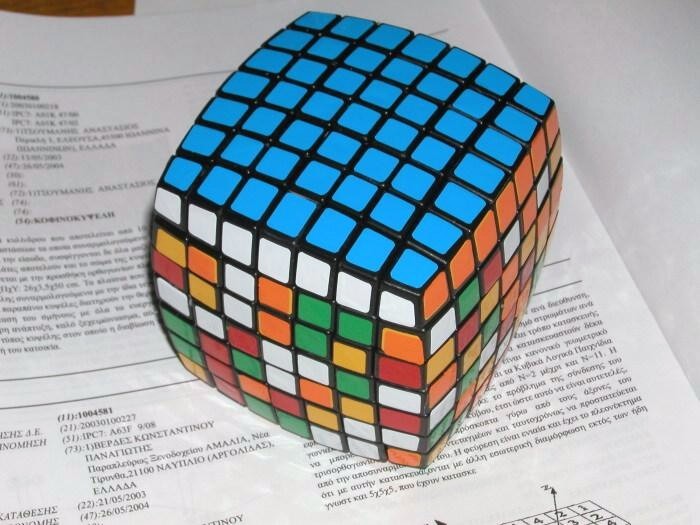 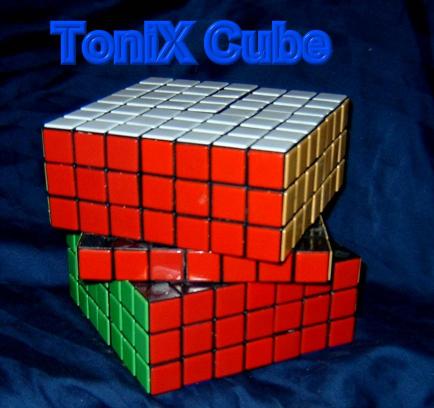 4
Famous person
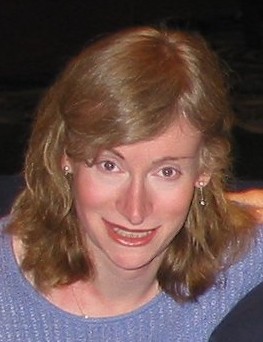 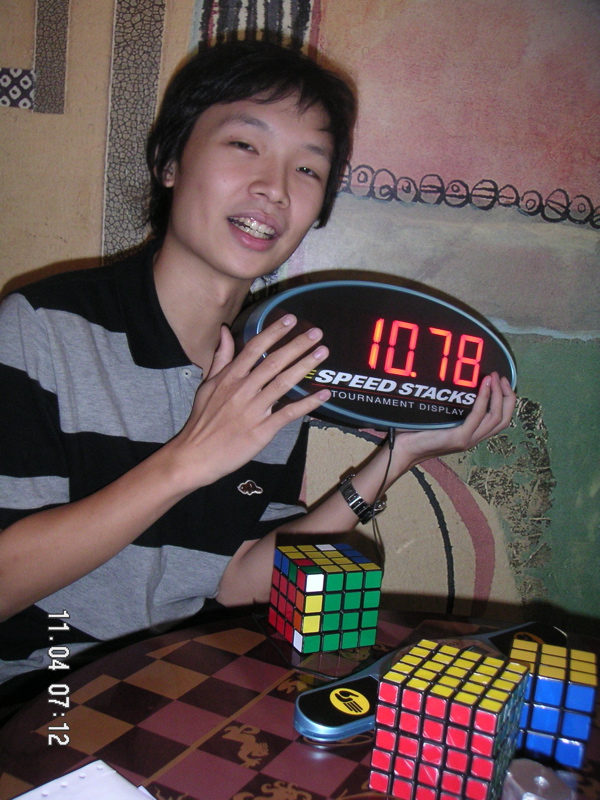 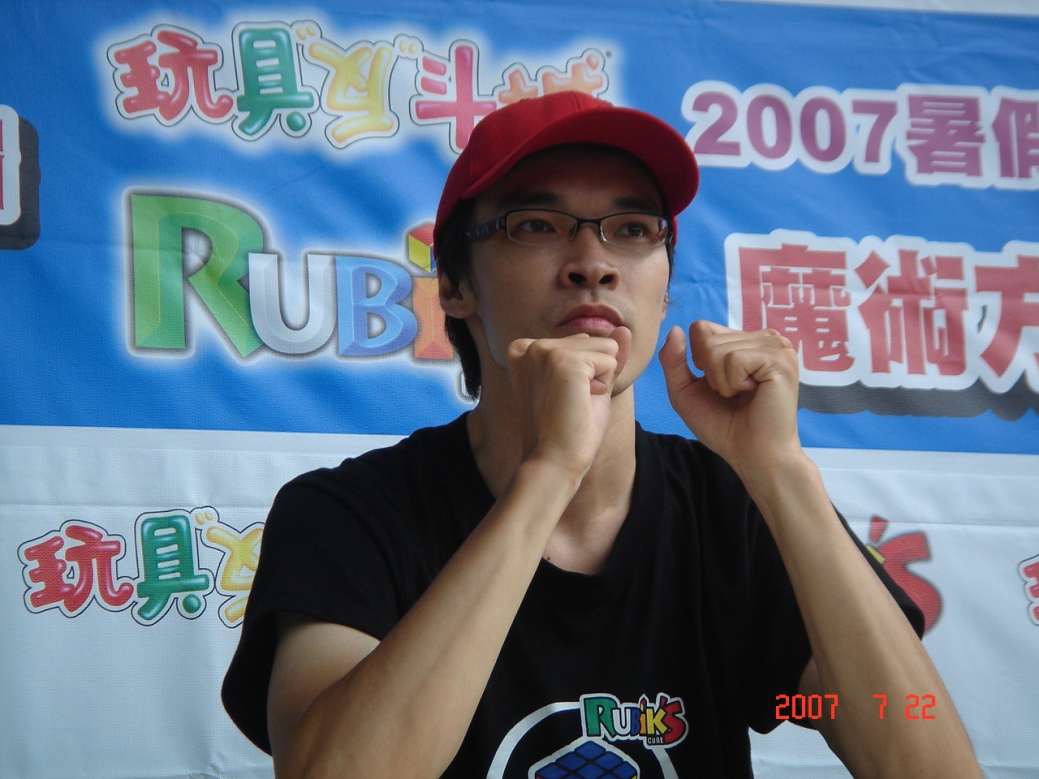 趙承宗
鄭維駿(weijiunn)
陸嘉宏(aaaboy)

馮於懋(omega)
DavidGuo
Prof. Jessica Fridrich
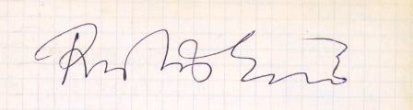 5
Fewest move
Alexander H. Frey, Jr. and David Singmaster. Handbook of Cubik Math. Enslow Publishers, 1982.
At least 17 moves. At most 52 moves.
Conjecture: “God’s number” is in the low 20’s.
Michael Reid.
Superflip requires 20 face turns.
Silviu Radu.
Rubik can be solved in 27f.
Daniel Kunkle and Gene Cooperman, 26 Moves Suffice for Rubik's Cube, Proc. of International Symposium on Symbolic and Algebraic Computation (ISSAC '07), ACM Press, 2007, to appear.
Gene Cooperman, Larry Finkelstein, and Namita Sarawagi. Applications of Cayleygraphs. In AAECC: Applied Algebra, Algebraic Algorithmsand Error-Correcting Codes, InternationalConference, pages 367-378 LNCS, Springer-Verlag, 1990.
6
Main Result
Number the orientation.
1
2
3
2
3
1
7
Orientation
Corner Orientation
∑ mod 3=0
Edge Orientation
∑ mod 2=0
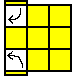 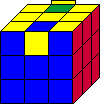 8
Permutation
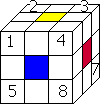 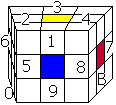 Must be even.
 

 


             ,             ,
9
Decompose into 3-cycle
(1 2 3 4 5 6 7 8)=(1 2 3)(1 4 5)(1 6 7)(18)
(1 2)(3 4)=(123)(143)




How many subgroups?
10
Remark
There are Cube subgroups.
11
Problem
is even. 

n*n*n Rubik’s Cube.
Improve the bound.
12
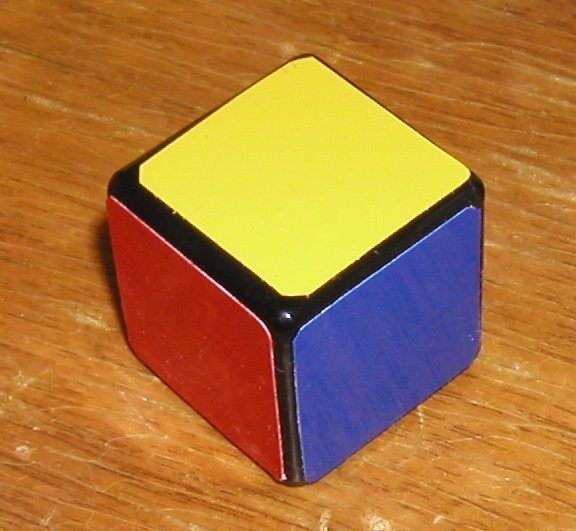 Thank you
13